Binary Decision Diagrams
Giovanni De Micheli
Integrated Systems Laboratory
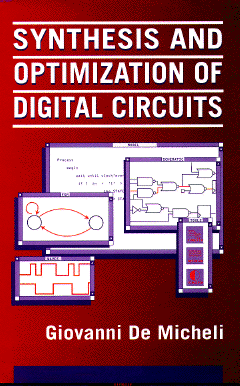 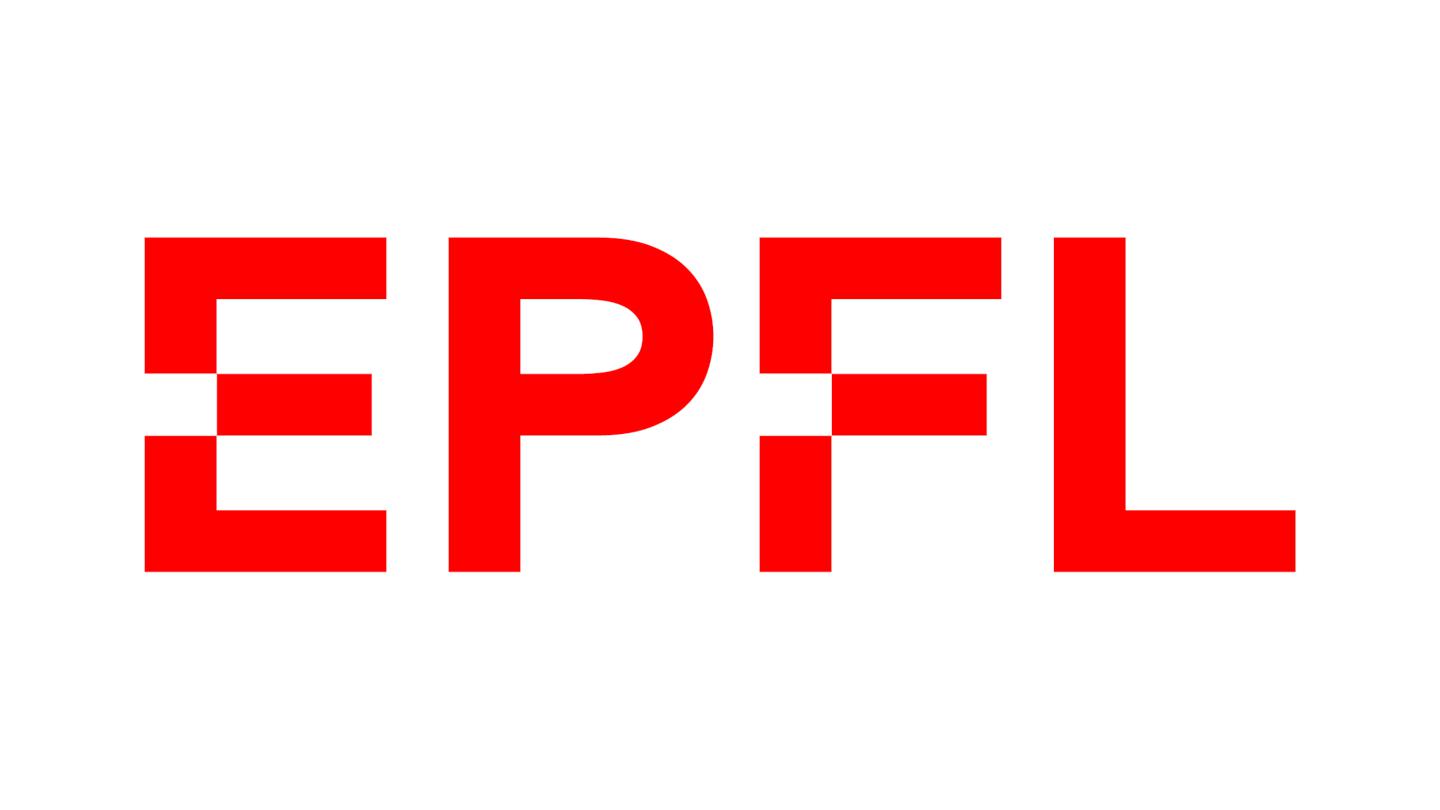 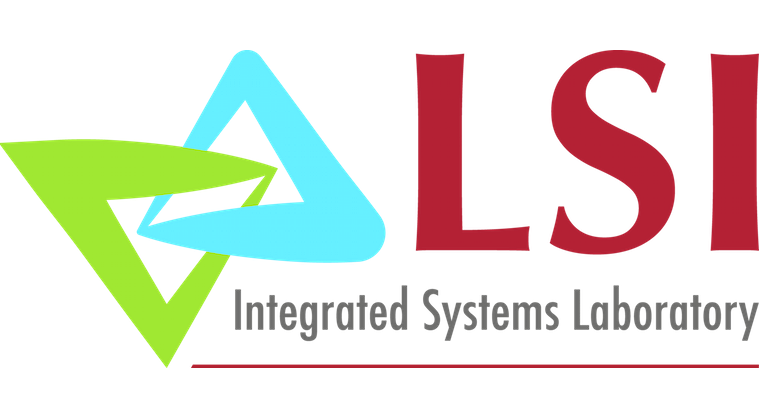 This presentation can be used for non-commercial purposes as long as this note and the copyright footers are not removed
© Giovanni De Micheli – All rights reserved
Module 1
Objectives:
Definitions of BDDs, OBDDs and ROBDDs
Logic operations on BDDs
The ITE operator
(c)  Giovanni De Micheli
2
2020 US election – while counting one day after
(c)  Giovanni De Micheli
3
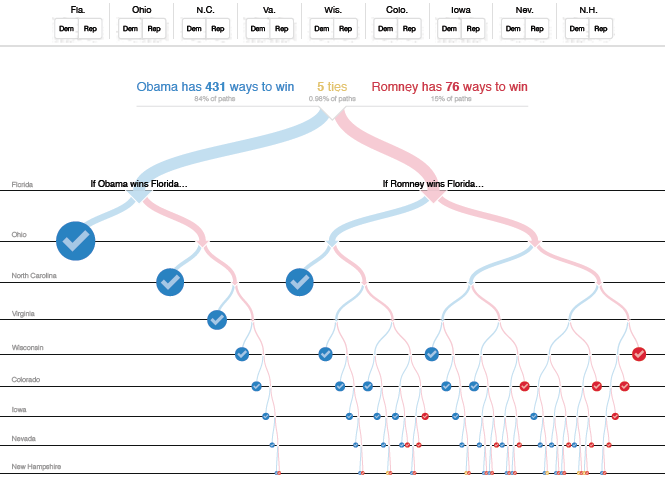 (c)  Giovanni De Micheli
4
US 2016 elections
(c)  Giovanni De Micheli
5
Motivation
Efficient way to represent logic functions
History
Original idea for BDD due to Lee (1959) and Akers (1978)
Refined, formalized and popularized by Bryant (1986)
Smaller memory footprint
Canonical form – each distinct function correspond to a unique distinct diagram
(c)  Giovanni De Micheli
6
[Speaker Notes: Binary decision diagrams (or BDDs) were proposed by Lee and later by Akers to represent scalar Boolean functions.
Many variations on this theme have been proposed.
In Aker's model, the decisions are the evaluation of a variable.
Bryant showed that efficient algorithms can manipulate decision diagrams under a mild assumption on the ordering of the decision variables. 
For this reason, Bryant's diagrams are called ordered binary decision diagrams or OBDDs.
Moreover, these diagrams are canonical when reduced, i,e., for reduced ordered binary decision diagrams or ROBDDs]
Canonical forms - review
Each logic function has a unique representation

Truth table







Sum of minterms
a’bc+ab’c+abc
(c)  Giovanni De Micheli
7
[Speaker Notes: There are a few canonical representations of logic functions, such as
Truth tables (exponential size)
Sum of product of minterms
Note that sum of product representations are NOT canonical.]
a
c
a
b
c
b
Non canonical forms - review
Each function has also multiple representations

Factored form

Logic network representation
(a+b)c
ac+bc
(c)  Giovanni De Micheli
8
[Speaker Notes: Examples of non canonical representation include factored forms and logic networks.]
Terminology
A Binary Decision Diagram (BDD) is a directed acyclic graph
Graph: set of vertices connected by edges
Directed: edges have direction
Acyclic: no path in the graph can lead to a cycle
Often abbreviated as DAG
Simplest model:
Two leaves (Boolean constants 0 and 1)
One root 
Can degenerate to a tree
(c)  Giovanni De Micheli
9
[Speaker Notes: A binary decision diagram represents a set of binary-valued decisions, culminating in an overall decision that can be either true or false.
Decision diagrams can be represented by trees or rooted dags, where decisions are associated with vertices.]
a
b
b
b
c
c
0
1
c
0
1
0
1
0
0
0
1
1
0
0
1
0
1
0
1
0
1
1
0
BDD - Example
F = (a + b) c
Each vertex represents a decision on a variable
The value of the function is found at the leaves
Each path from root to leaf corresponds to a 
    row in the truth table
(c)  Giovanni De Micheli
10
[Speaker Notes: This examples puts a truth table in correspondence with a BDD.
Each line of the table corresponds to a leaf.
The path from root to leaf determines the function.]
a
b
b
b
c
c
0
1
c
0
1
0
1
0
0
0
1
1
0
0
1
0
1
0
1
0
1
1
0
BDD - observations
The size of a BDD is as big as a truth table: 
1 leaf per row
Exponential size
Each path from root to leaf evaluates variables in some order 
But the order is not fixed:
(a,b,c) and (a,c,b)
Free BDD
(c)  Giovanni De Micheli
11
[Speaker Notes: For general BDDs  (also called free BDDs) there is no advantage over other forms.
The size is still exponential in the input variable count.]
a
b
c
c
c
c
0
1
b
0
1
0
1
1
0
0
1
0
0
0
1
0
1
0
1
0
1
1
0
1st idea: Ordered BDD (OBDD)
Choose arbitrary total ordering on the variables
Variables must appear in the same order along each path from root to leaves
Each variable can appear at most once on a path
example:
a < b < c
(c)  Giovanni De Micheli
12
[Speaker Notes: Bryant showed that efficient algorithms can manipulate decision diagrams under a mild assumption on the ordering of the decision variables. 
For this reason, Bryant's diagrams are called ordered binary decision diagrams or OBDDs.]
2nd idea: Reduced OBDD (ROBDD)
a
b
c
c
c
c
0
1
b
0
1
0
1
1
0
0
1
0
0
0
1
0
1
0
1
0
1
1
0
Two reduction rules:
Merge equivalent sub-trees
Remove nodes with identical children
(c)  Giovanni De Micheli
13
[Speaker Notes: OBDDs have more practical applications than other types of decision diagrams.
OBDDs can be transformed into canonical forms that uniquely characterize the function. 
This can be done by removing redundancy in the diagrams by two steps:
Merging isomorphic subtrees
Removing nodes with identical children]
1. Merge equivalent sub-trees
a
b
a
b
c
c
c
c
c
c
0
1
0
1
b
b
1
0
0
1
0
1
0
1
1
0
0
1
1
0
1
0
0
1
0
0
0
1
0
1
0
1
0
1
1
0
after
before
(c)  Giovanni De Micheli
14
[Speaker Notes: This example shows the first steps in reduction.]
2. Remove node with identical children
a
b
a
b
c
c
c
0
1
0
1
b
1
0
1
0
0
1
1
0
0
0
1
1
1
0
1
0
after
before
(c)  Giovanni De Micheli
15
[Speaker Notes: This example shows the next steps to make a ROBDD.]
ROBDDs
x4
x4
x3
x3
x2
x2
x1
0
1
ROBDDs are canonical
For a given variable order
ROBDD are more compact than other canonical forms
Efficient representation
ROBDD size depends on the variable order
Many useful functions have linear-space (or slightly above) representation
(c)  Giovanni De Micheli
16
[Speaker Notes: ROBDD are canonical form: this can be formally proved.
They are usually very compact, and provide us with a very efficient representation of functions.
Their size depends on the variable order: thus there are “good” and “bad” orders.]
x
ITE(x,F1,F0)
else edge
then edge
0
1
0-cofactor
1-cofactor
0
1
F0
F1
BDD semantics
Constant nodes
Cofactor(F,x): the function you obtain when you substitute 1 for x in F
(c)  Giovanni De Micheli
17
[Speaker Notes: In a ROBDD, the  root corresponds to the function itself and the leafs to the Boolean constants 0 and 1.
Each other node has two children, with edges to the two cofactors with respect to the variable associate with the node (and its complement).
Note that sometimes ROBDDs are just called BDDs for simplicity.]
A few simple functions
x
a
b
c
0
1
1
0
0
1
1
0
0
1
1
0
0
1
F = (a+b)c
F = bc
F = 0
F = 1
F = c
F = 1
F = x
(c)  Giovanni De Micheli
18
[Speaker Notes: This example shows a ROBDD for a simple function and its construction.]
a
c
a
c
a
b
b
c
b
c
0
1
1
0
0
0
1
1
0
1
1
0
1
0
1
0
1
0
1
0
1
0
0
0
0
0
0
1
1
1
1
1
A network example
(c)  Giovanni De Micheli
19
[Speaker Notes: This example shows the construction of a ROBDD for the function representing the output of a loc network.
Such ROBDD can be constructed by traversing the network from input to output.]
a
b
d
c
0
1
1
0
ROBDD- sharing
We already share subtrees within a ROBDD
…but we can share also among multiple ROBDDS
G = dbc
1
0
F = (a+b)c
Order:
d < a < b < c
0
1
shared
1
0
(c)  Giovanni De Micheli
20
[Speaker Notes: Multiple-output functions can be represented by multi-rooted ROBBDs.
Sharing of subtrees is key to keeping the representation compact.]
1
ROBDDs- why do we care ?
Easy to solve some important problems:
Tautology checking
Just check if BDD is identical to function 

Identity checking: F = G

Satisfiability
Look for a path from root to leaf 1

All while having a compact representation
Use small memory footprint
(c)  Giovanni De Micheli
21
[Speaker Notes: With BDDs many important problems can be solved efficiently.
Indeed, tautology checking is just verifying that the ROBDD is the leaf 1.
Identity checking is verifying that two ROBDDs are the same.
Satisfiability corresponds to looking for a path from root to leaf.]
x
else edge
then edge
0
1
0-cofactor
1-cofactor
F0
F1
Logic operations with ROBDDs
(c)  Giovanni De Micheli
22
Logic operations with ROBDDs
(c)  Giovanni De Micheli
23
[Speaker Notes: The ROBDD construction and manipulation can be done with the ite operator, which
takes its name from its operative definition. Given three scalar Boolean functions :f,g  and h, ite(f,g,h) = f g + f' h which is equivalent to: if f then g else h.
 In particular, functions f,g and h can be Boolean variables or constants.
We assume that all variables are ordered and we call top variable of a function (or set of functions) the first variable in the support set (or in the union of the support sets.)
The manipulation of the ROBDDs is done using the recursive paradigm.
Indeed the ite of three arguments can be computed by the ite of their cofactors.]
Example
Apply AND to two ROBDDs: f,g
fg = ite (f,g,0)
Apply OR to two ROBDDs: f,g
f+g = ite (f,1,g)
Similar for other Boolean operators
(c)  Giovanni De Micheli
24
[Speaker Notes: Logic operations on functions can be reconduced to applying the ite operator to their BDDs.
As an example, the AND of two functions is like an ite with an empty (0) else branch body.
The OR of two functions f+g  is ite(f,1,g)= f.1 +f’g = f+f’g = f+g.]
Boolean operators
(c)  Giovanni De Micheli
25
[Speaker Notes: There are 16 Boolean connectors, or ways to combine logic functions.
This table shows how to compute each connector using the ite operator.]
ROBDD construction – terminal cases (AND)
Consider a simple example: compute AND of two ROBDDs
Terminal cases:
AND (0,H) = 0
AND (1,H) = H
AND (G,0) = 0
AND (G,1) = G
(c)  Giovanni De Micheli
26
[Speaker Notes: This slide is the beginning of an example showing how to operate on BDDs.
In particular it shows ANDing two BDDs.
The terminal cases, once a BDD is a constant leaf, are tabulated above.]
x
F
0
1
Gx=0Hx=0
Gx=1Hx=1
ROBDD construction – recursive step (AND)
G(x,…) =x’ Gx=0+ x Gx=1
H(x,…) =x’ Hx=0+ x Hx=1

F = GH = x’ Gx=0 Hx=0  + x Gx=1Hx=1
Now we have reduced the problem to computing 2 ANDs of smaller functions
(c)  Giovanni De Micheli
27
[Speaker Notes: This slide continues the example.
The AND of two BDDs can be done recursively by ANDing the cofactors.
The AND of the cofactors gives two terms, as two other vanish.
Thus, the AND of two BDDs can be trivially deduced by knowing the AND of the cofactors.
In the end, you get to the terminal case when one (or both BDDs) are constant.]
One last problem
Suppose we have computed 
	Gx=0 Hx=0 and  Gx=1Hx=1

We need to construct a new node,
label: x
0-cofactor(Fx=0): ROBDD of Gx=0 Hx=0 
1-cofactor(Fx=1): ROBDD of Gx=1 Hx=1 

BUT, we need first to make sure that we don’t violate the reduction rules!
(c)  Giovanni De Micheli
28
[Speaker Notes: Finally, once we have the AND of two cofactors, we should introduce a new node, representing the AND.
But we need to make sure that this node does not already exist: in this case we just need to add edges.]
The unique table
To obey reduction rule #1:
If Fx=0 == Fx=1, the result is just Fx=0

To obey reduction rule #2:
We keep a unique table of all the BDD nodes and check first if there is already a node 
	(x, Fx=0, Fx=1)

Otherwise, we build the new node
And add it to the unique table
(c)  Giovanni De Micheli
29
[Speaker Notes: Thus, if the two cofactors of the AND of a function are the same functions, we keep only one.
Next, if they are different, we introduce a new node only if such node does not exist.
To check this, we keep a table, called unique table, that stores the triples (x, Fx=0, Fx=1).
We keep the unique table updated at all times.
By doing so, operating on two ROBDDs always yields a reduced OBDD by construction.]
Putting all together
AND(G,H) {
	if (G==0) || (H==0) return 0;
	if (G==1) return H;
	if (H==1) return G;
	cmp = computed_table_lookup(G,H);
	if (cmp != NULL) return cmp;
	
	x = top_variable(G,H);
	G1 = G.then; H1 = H.then;
	G0 = G.else; H0 = H.else;
	F0 = AND(G0,H0);
	F1 = AND(G1,H1);
	if (F0 == F1) return F0;
	F = find_or_add_unique_table(x,F0,F1);
	computed_table_insert(G,H,F);
	return F;
}
(c)  Giovanni De Micheli
30
[Speaker Notes: This algorithm describes the ANDing of two functions G and H.
At first, the trivial cases are considered, when a BDD is a leaf.
Next, we do a lookup in a cache, called computed table, to see if the current computation was previously done and the result reused.
This step is key to speeding up the algorithm by removing redundant computation.
Then, the cofactors are computed with respect to the top variable.
The AND of the cofactors is computed. If they match, one is discarded.
Last, a lookup in the unique table is done to see if the new node is needed or not.]
Generalizing to Boolean operators
ITE(F,G,H) {

	if (terminal case) return (r = trivial result);
	cmp = computed_table_lookup(G,H);
	if (cmp != NULL) return (r = cmp);
	
	x = top_variable(F,G,H);
	t  = ITE (Fx  , Gx  , Hx  )
	e  = ITE (Fx’ , Gx’ , Hx’)

	if (t == e) return (r = t);
	r = find_or_add_unique_table(x,t,e);
	computed_table_insert{(F,G,H),r};
	return ( r );

}
(c)  Giovanni De Micheli
31
[Speaker Notes: This algorithm describes the ITE of three  functions, F, G and H. The ITE can be used to compute any function of these functions.
The previous algorithm is just a special case.
At first, the trivial cases are considered, when a BDD is a leaf.
Next, we do a lookup in a cache, called computed table, to see if the current computation was previously done and the result reused.
This step is key to speeding up the algorithm by removing redundant computation.
Then, the cofactors are computed with respect to the top variable.
The ITE of the cofactors is computed. If they match, one is discarded.
Last, a lookup in the unique table is done to see if the new node is needed or not.]
Logic operations - summary
Recursive routines – traverse the DAGs depth first
Two tables:
Unique table – hash table with an entry for each BDD node
Computed table – store previously-computed partial results 
Time complexity is quadratic in the BDD sizes
(c)  Giovanni De Micheli
32
[Speaker Notes: In summary, operating on ROBDDs is efficient. It can be done in quadratic time.
Two tables help speeding the computation: 
The unique table that stores the triples
The computed table that acts as a cache.]
Some algorithmic complexities
Checking tautology 		K time
Checking identity 		K time

Satisfiability			linear (#vars)

Binary operators: AND, OR	quadratic
Smoothing, Consensus		quadratic
(c)  Giovanni De Micheli
33
[Speaker Notes: This slide shows the complexity of various operations in the size of the BDD.]
Motivation - again
Why are ROBDD popular?
Several intractable problems can be solved in polynomial time
Of the BDD size
In several cases, the BDD sizes grow mildly with the problem size
Variables
This does not mean that BDD solve intractable problems in polynomial time
Few counterexamples exists
(c)  Giovanni De Micheli
34
[Speaker Notes: ROBDDs are popular because they enable fast computation of many problems.
Note that the key is that in most instances, the ROBDD size grows mildly with the problem size.
There are counterexample showing that in some cases the ROBDDs grow over-polynomially with the problem size.
Thus, it is false that BDD solve in general intractable problems in polynomial time.]
Module 2
Objectives:
Variable ordering (static and dynamic)
Other diagrams and applications
(c)  Giovanni De Micheli
35
d
d
a
b
d
d
a
b
b
c
c
c
c
c
c
0
1
0
1
The importance of variable order
(c)  Giovanni De Micheli
36
[Speaker Notes: The same function may have ROBDDs with different size according to the order of the variables.]
Ordering results
In practice:
Many common functions have reasonable size
Can build ROBDDs with millions of nodes
Algorithms to find good variables ordering
(c)  Giovanni De Micheli
37
[Speaker Notes: For some arithmetic functions, there are bounds on the size of the BDD representation.
The multiplication operation gives always exponential-size ROBDDs.]
Variable ordering algorithms
Problem: given a function F, find the variable order that minimizes the size of its ROBBDs
Answer: problem is intractable
Two heuristics
Static variable ordering (1988)
Dynamic variable ordering (1993)
(c)  Giovanni De Micheli
38
[Speaker Notes: The variable ordering problems means finding n order of the variables that minimizes the ROBDD size.
This problem is intractable. Exact and heuristic algorithms exist.]
a
b
c
Static variable ordering
Variables are ordered based on the network topology
How: put at the bottom the variables that are closer to circuit’s outputs
Why: because those variables only affect a small part of the circuit




Disclaimer: it is a heuristic, results are not guaranteed
good order: a < b < c
(c)  Giovanni De Micheli
39
[Speaker Notes: In static ordering, the variables are ordered according to the network topology.
The strategy is to put at the bottom the variables that are closer to circuit’s outputs.
This method works well in most cases, but not always.
It is a simple idea, with little overhead.]
Dynamic variable ordering
Changes the variable order on the fly whenever ROBDDs become too big
How: trial and error – sifting algorithm
Choose a variable
Move it in all possible positions of the variable order
Pick the position that leaves you with the smallest ROBDDs
Choose another variable …
(c)  Giovanni De Micheli
40
[Speaker Notes: In dynamic ordering, the order of the variables is changed when the BDD sizes passes over a threshold.
The sifting algorithm is often used.
It is a simple heuristic again.
It takes a variables, and it move it in the order one position at a time.
Eventually, it is placed in the position that minimizes the size.
Then, another variable is considered, and so on…]
a
c
b
a
b
b
a
c
c
c
0
1
1
0
1
0
1
0
0
0
1
1
0
1
1
0
1
0
1
0
0
1
0
1
1
0
Dynamic variable ordering
Tiny example:   F=(a+b)c
We want to find the optimal position for variable c
Final order:
c<a<b
initial order: 
a < b < c
Swap (b, c): 
a < c < b
Swap (a, c): 
c < a < b
(c)  Giovanni De Micheli
41
[Speaker Notes: This example shows the effect of moving variable c through the order, and the corresponding ROBDDs.]
xi+1
xi+1
xi+1
xi+1
xi+1
xi
xi
xi
F
F0
F1
F00
F01
F10
F11
Variable swapping
F
F0
F1
F00
F01
F10
F11
(c)  Giovanni De Micheli
42
[Speaker Notes: The key idea in the sifting algorithm is to exchange position of variables that are adjacent in the order.
This is because such a swap can create at worse an increase of 2 nodes in the ROBDD, and such ROBDD can be easily computed.
The example shows how to construct the new ROBDD after the swap. 
Note that only a layer that is “two variable thick” is affected.]
Dynamic variable ordering
Key idea: swapping two variables can be done locally
Efficient: 
It can be done just by sweeping the unique table
Robust:
 It works well on many more circuits
Warning: 
It is still non optimal
At convergence, you most probably have found only a local minimum
(c)  Giovanni De Micheli
43
[Speaker Notes: In summary, the sifting algorithm is simple but efficient in many cases.]
F
F’
1
Improvements on BDDs
Complement edges (1990)
Creates more opportunities for sharing 
Fewer nodes

For every pair (F,F’), we 
Only construct the ROBDD for F
F’ is given by using a complement edge to F

	Which do you pick ?
THEN edge can never be complemented
Only constant value
(c)  Giovanni De Micheli
44
[Speaker Notes: There have been extension to the ROBDDs. The most important one is the use of complemented edges.
A bubble on an edge denotes a local negation.
Note that this gives more opportunities for subgraph sharing, and thus the ROBDD gets more compact.
In particular, only one leaf is enough.
It is important to note that there is a restriction: the ‘then” edge cannot be complemented.
This restriction is to preserve canonicity.]
x4
x3
x2
x1
x
x
0
1
1
1
1
0
0
0
0
1
1
1
1
Complement edges
F = x




Still canonical
0
1
(c)  Giovanni De Micheli
45
[Speaker Notes: These are examples of ROBDDS with complemented edges.]
x0
x1
x1
1
0
2
3
Other types of Decision Diagram
Based on different expansion
OFDD
Ordered functional decision diagrams

For discrete functions:
ADD
Algebraic decision diagrams
(c)  Giovanni De Micheli
46
[Speaker Notes: There are some variations of BDDS.
For example, ordered functional decision diagrams (OFDDs) are based on another decomposition.
Algebraic decision diagrams (ADDs) are good to represent discrete functions.]
Boolean functions and sets of combinations
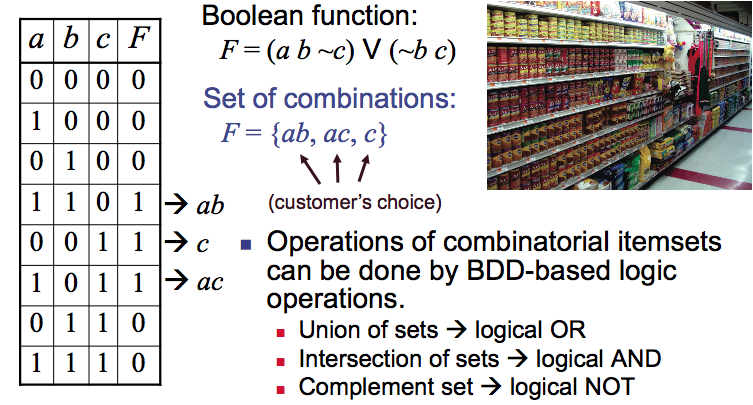 Observing customers:
  Pasta & tomantoes & (not pesto)
  Pesto & (not tomatoes)
We care about what they take
(c)  Giovanni De Micheli
47
[Speaker Notes: Zero-suppressed decision diagrams (ZDDS) are BDDs with other reduction rules.
In particular,  all nodes whose 1-edge points to the 0-leaf are eliminated and the incoming edges are redirected to the 0-subgraph.
ZDDs are good to represent ensembles of subsets, which are typically very sparse.]
ZDDs  -- Zero-suppressed BDDs
BDDs with different reduction rules
Eliminate all nodes whose 1-edge points to the 0-leaf and redirect incoming edges to the 0-subgraph
Share all equivalent subgraphs
If item x does not appear in any itemset, the ZDD node is eliminated
When average occurrence ratio of each item is 1%, than ZDD are more efficient than BDDs (up to 100 times)
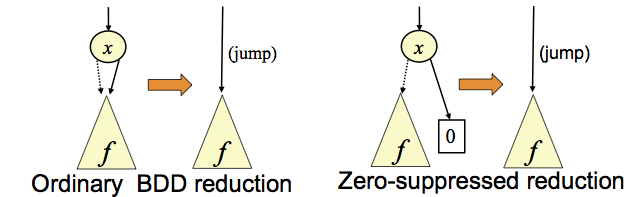 (c)  Giovanni De Micheli
48
[Speaker Notes: Zero-suppressed decision diagrams (ZDDS) are BDDs with other reduction rules.
In particular,  all nodes whose 1-edge points to the 0-leaf are eliminated and the incoming edges are redirected to the 0-subgraph.
ZDDs are good to represent ensembles of subsets, which are typically very sparse.]
a
a
a
b
b
b
b
b
c
ZDD - example
Itemset {a,b}; characteristic function F = ab’c’ + a’bc’
1
1
0
0
0
1
1
1
1
1
1
0
0
0
0
0
1
0
1
0
1
0
1
0
Eliminate all nodes whose 1-edge points to the 0-leaf and redirect incoming edges to the 0-subgraph
(c)  Giovanni De Micheli
49
[Speaker Notes: Classical BDDs represent completely specified Boolean functions.
To represent sets, a set is put in one-to-one correspondence with its char. function.
For each item, a minterm is added to the on-set of the char. function.]
ZDD - UNION
UNION(G,H) {
	if (G=={}) return H;
	if (H=={}) return G;
	if (G==H) return G;
	cmp = computed_table_lookup(G,H);
	if (cmp != NULL) return cmp;
	
	x = top_variable(G,H);
	G1 = G.subset1; H1 = H.subset1;
	G0 = G.subset0; H0 = H.subset0;
	F0 = UNION(G0,H0);
	F1 = UNION(G1,H1);
	if (F0 == F1) return F0;
	F = find_or_add_unique_table(x,F0,F1);
	computed_table_insert(G,H,F);
	return F;
}
(c)  Giovanni De Micheli
50
Summary
BDDs
Very efficient data structure
Efficient manipulation routines

A few important functions don’t come out well
Variable order can have a high impact on size

Application in many areas of CAD
Hardware verification
Logic synthesis
(c)  Giovanni De Micheli
51
[Speaker Notes: Overall BDDs have been applied to many problems in CAD, such as synthesis and verification.
They are very efficient for manipulating Boolean functions. They work well in most cases: notable exceptions are multipliers.]